Hong Kong
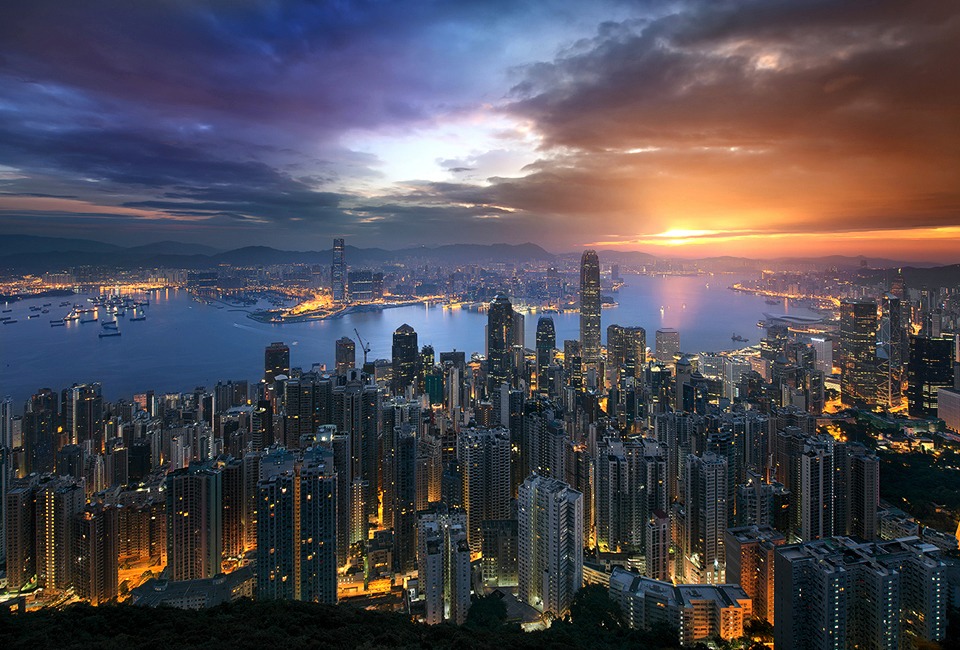 4a3c0914張芳瑜
4a470107邱佩琳
FOOD
Chang fun
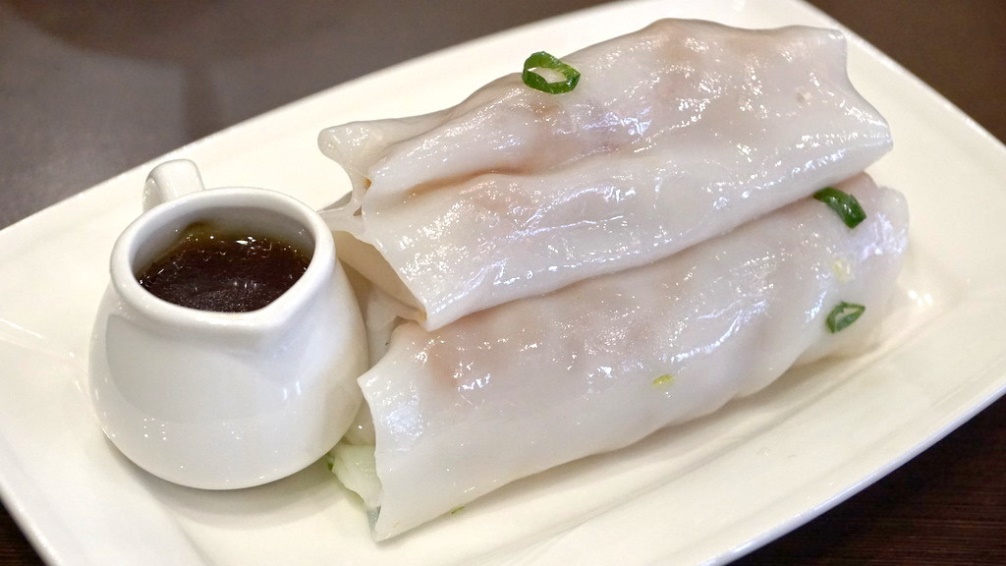 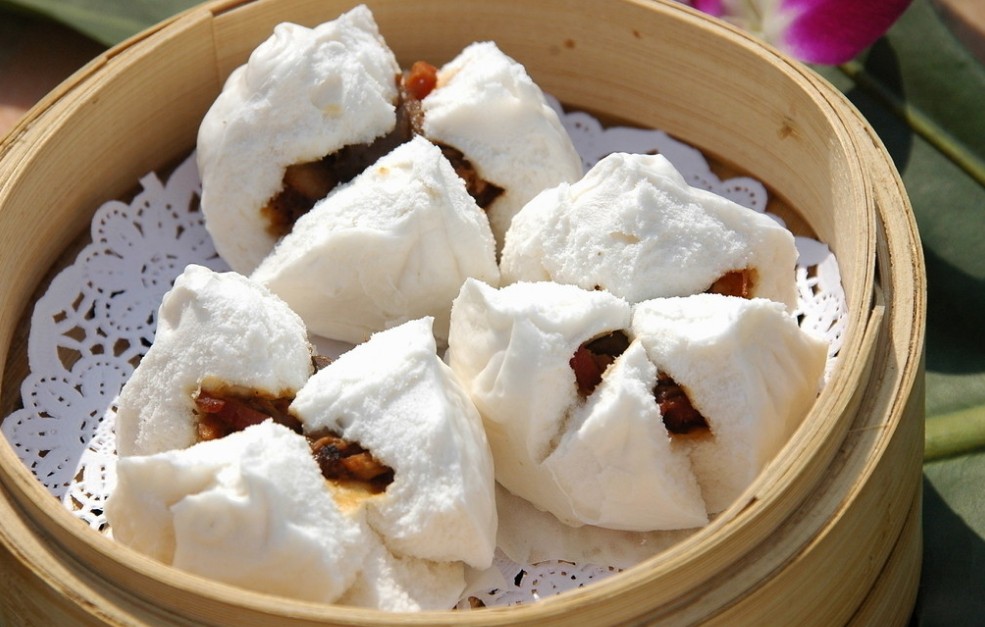 Cha siu bao
Fong juao
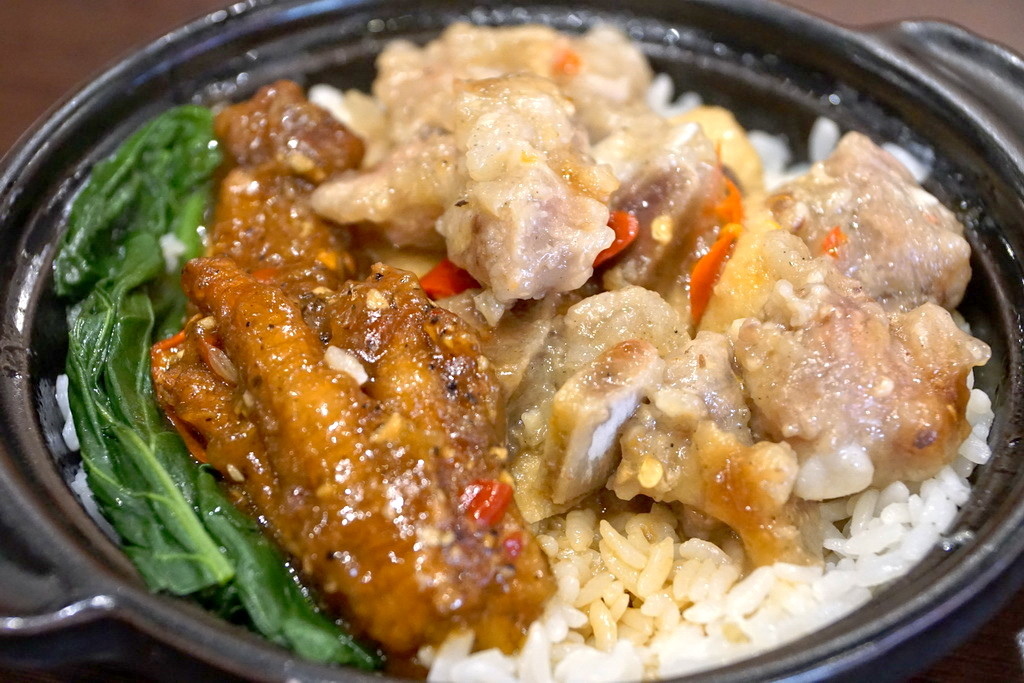 Siu mai
Disneyland
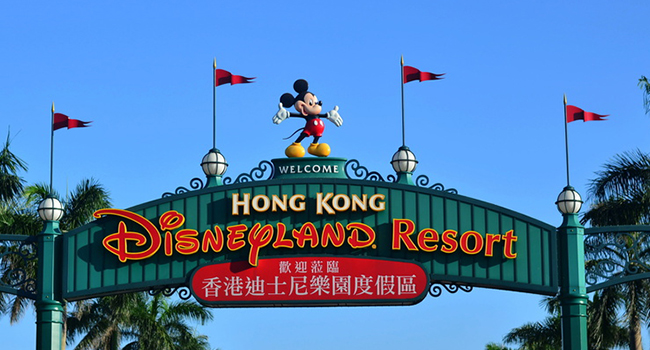